Bản quyền thuộc về: FB Hương Thảo - 0965.407.598
Chào mừng các em đến với tiết Toán
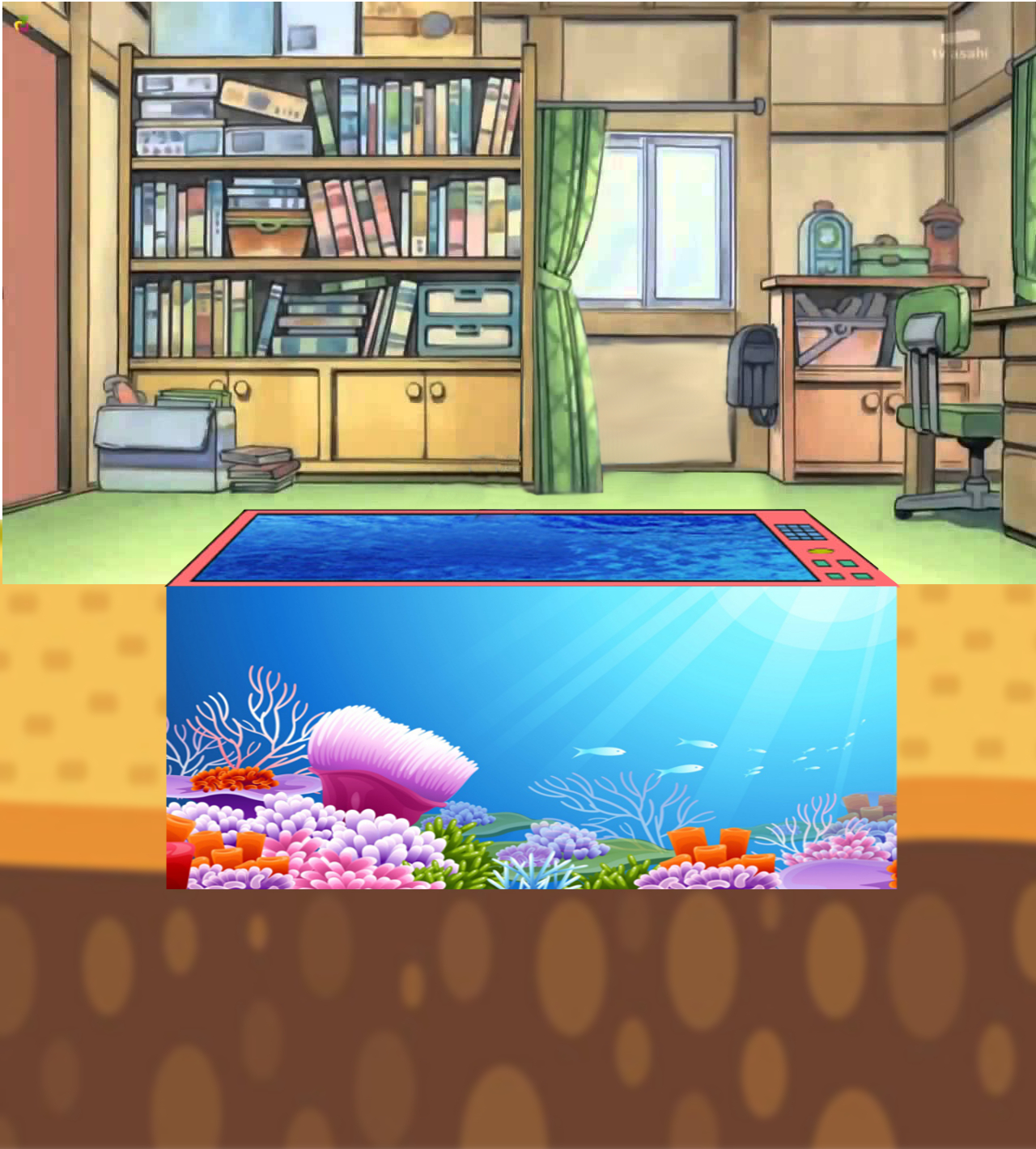 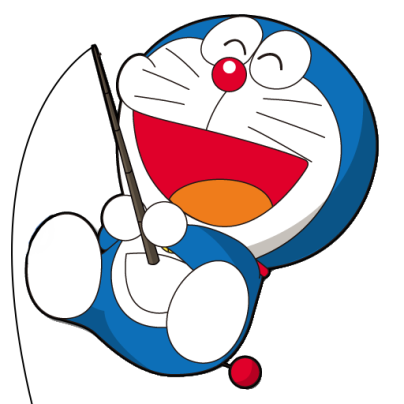 DORAEMON CÂU CÁ
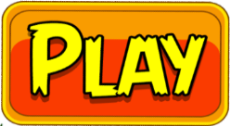 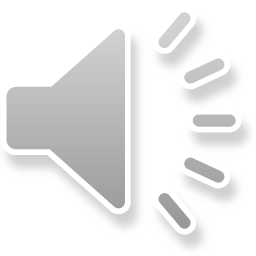 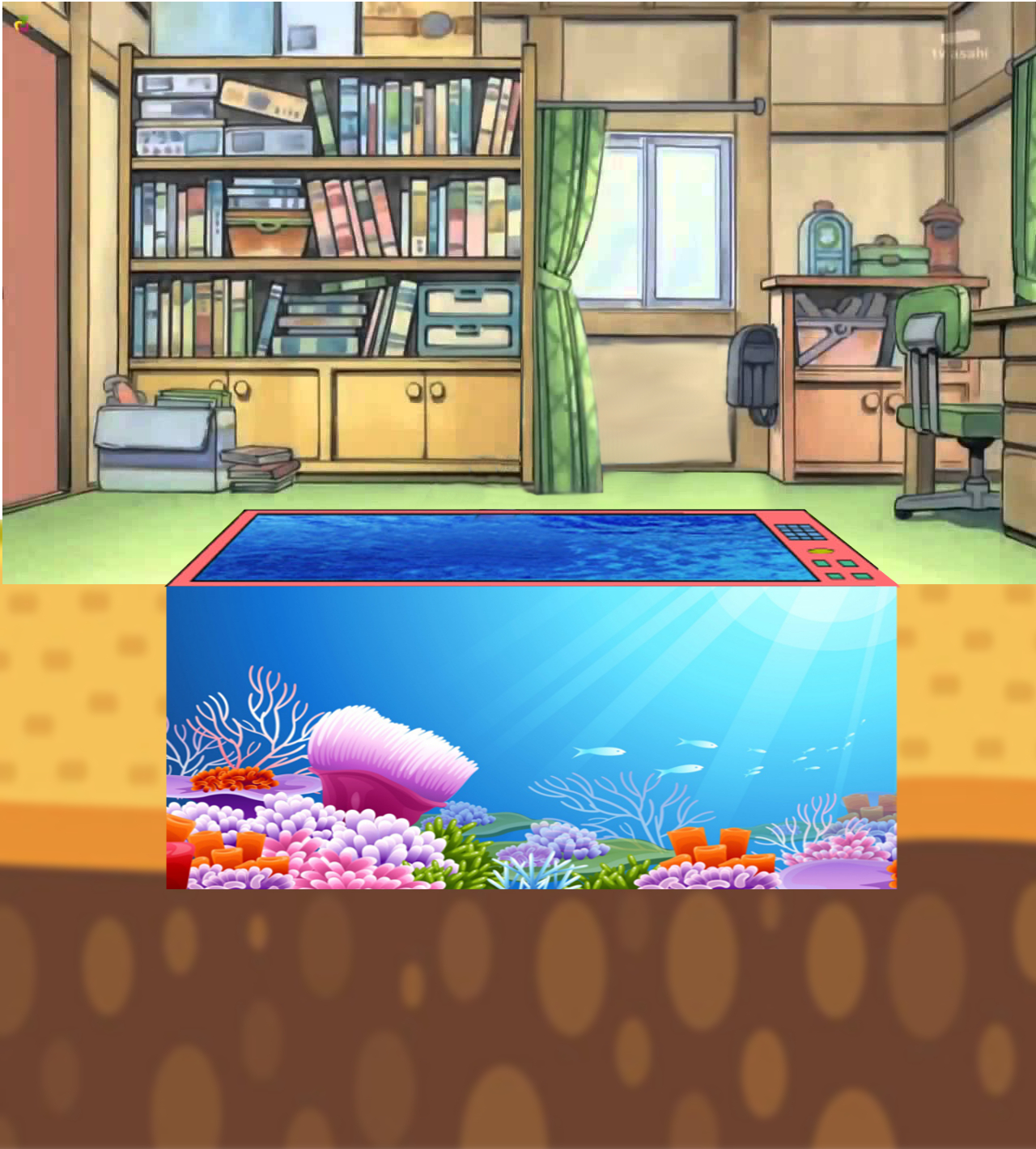 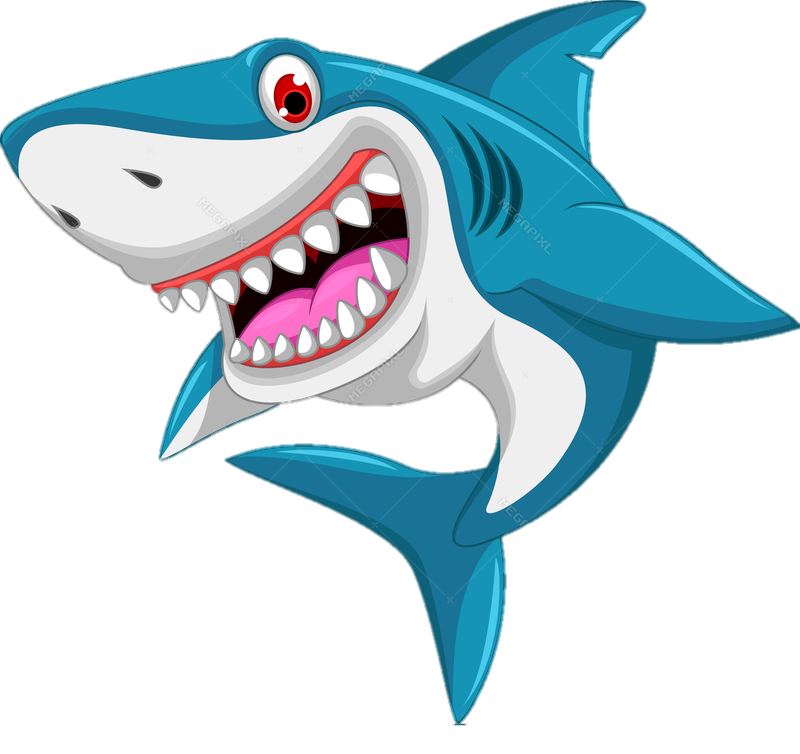 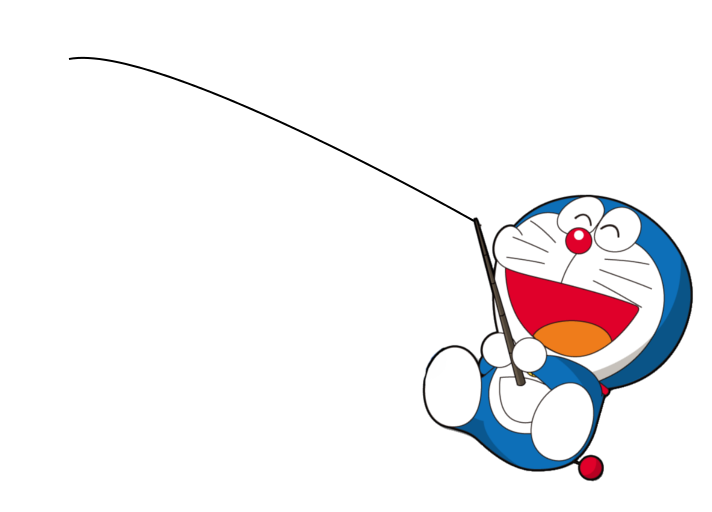 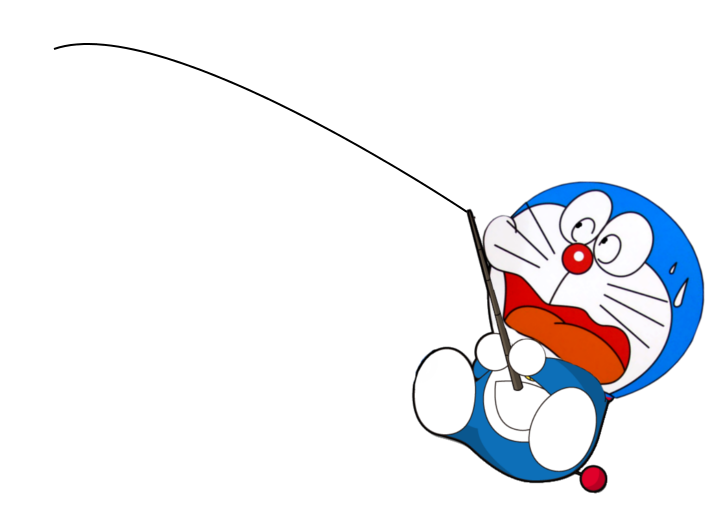 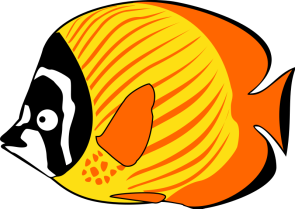 GIỎI QUÁ
Bắt đầu!
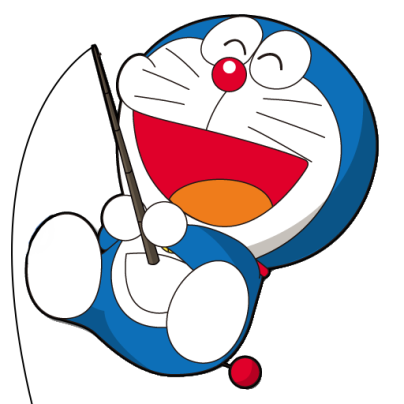 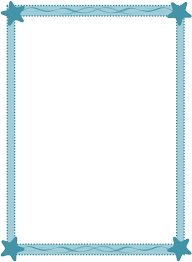 TIẾC QUÁ
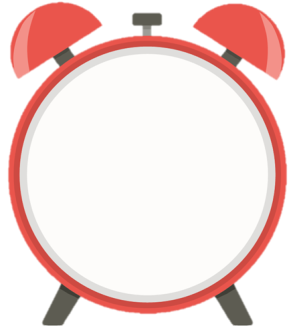 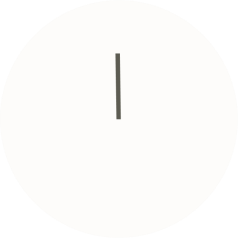 HẾT GIỜ
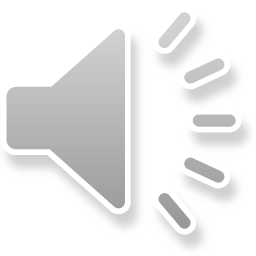 41 + 18 =
A. 59
B. 69
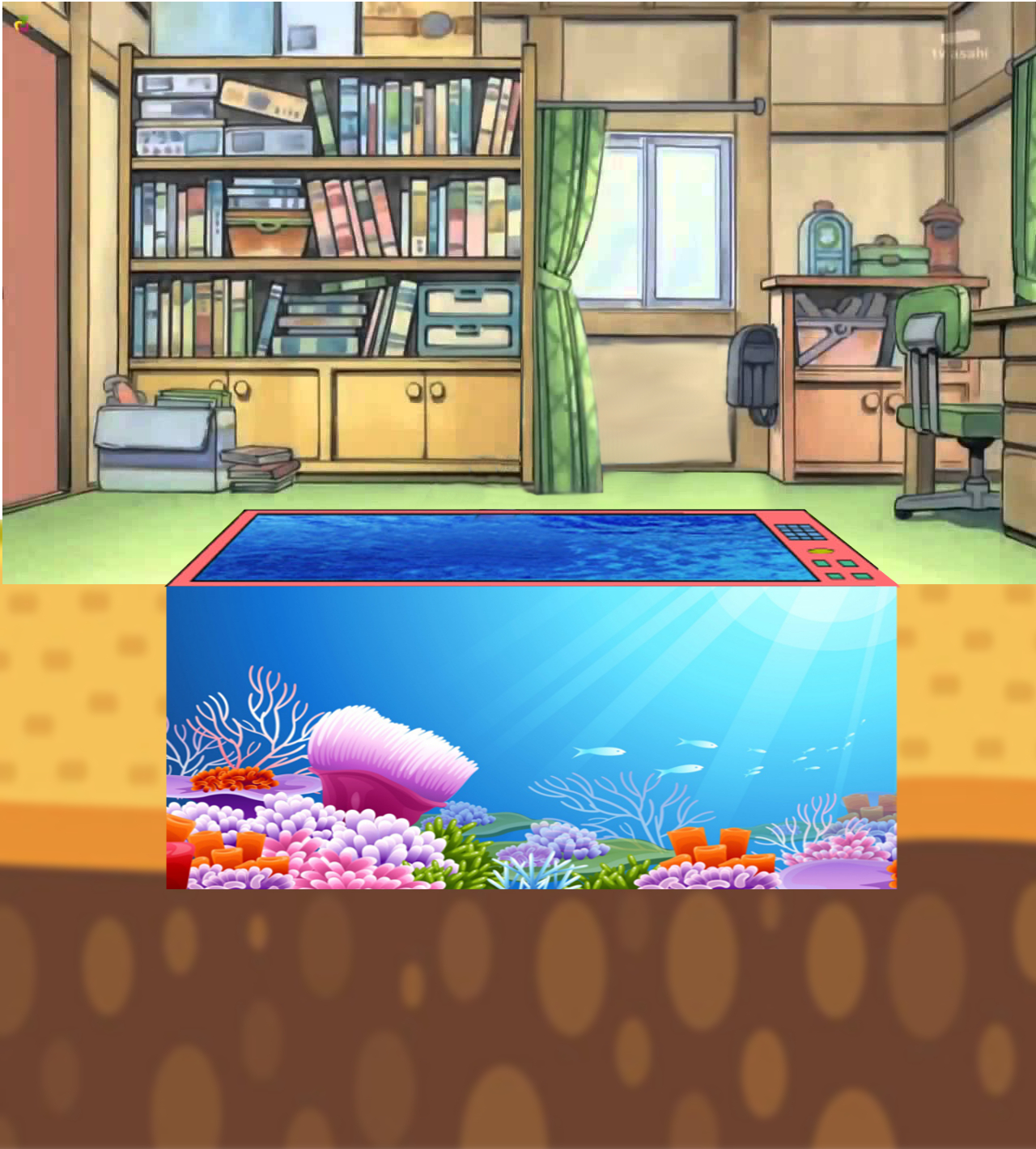 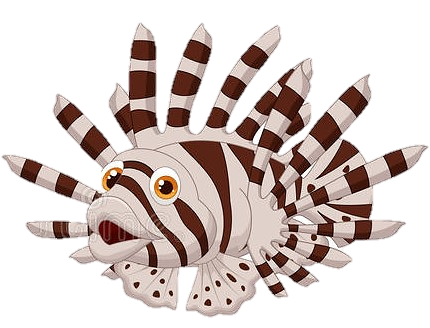 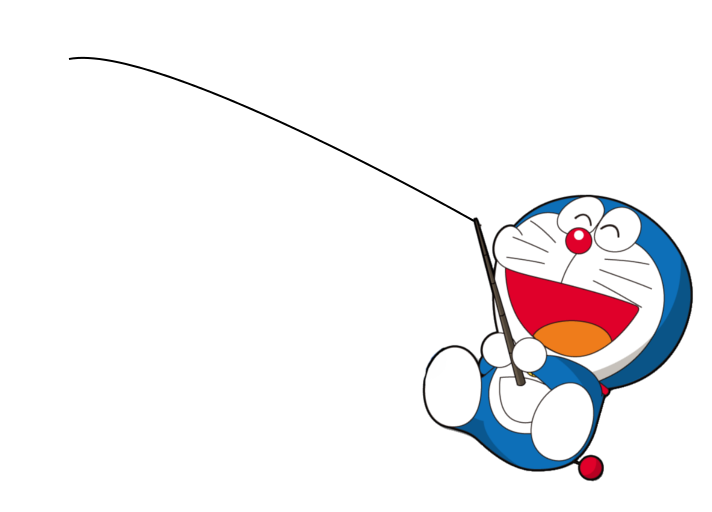 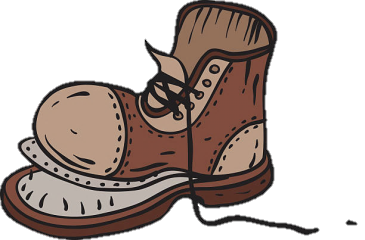 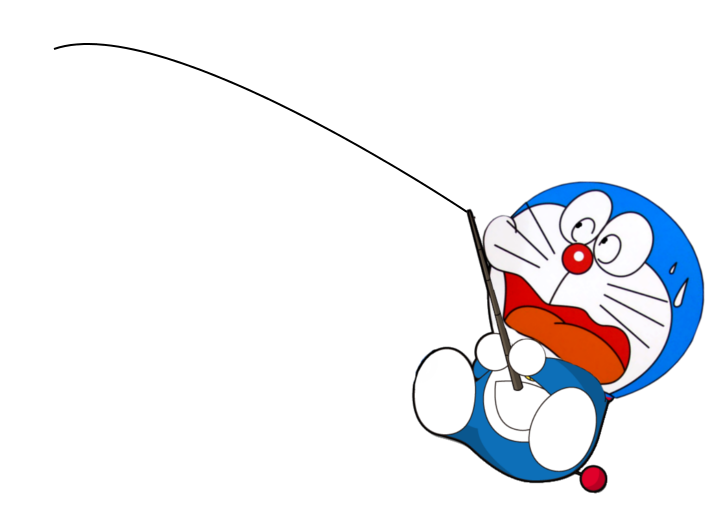 GIỎI QUÁ
Bắt đầu!
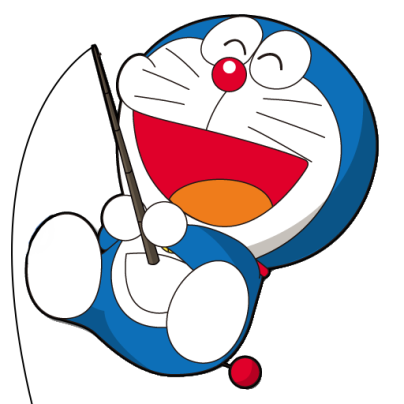 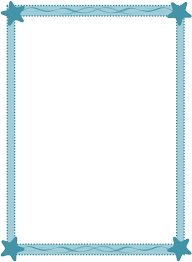 TIẾC QUÁ
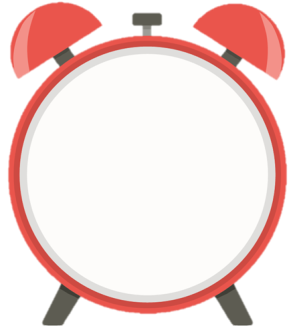 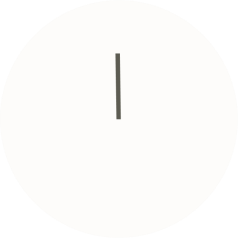 HẾT GIỜ
Tổng 2 xô nước là?
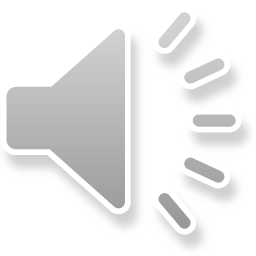 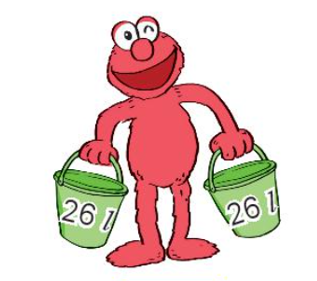 A. 52
B. 62
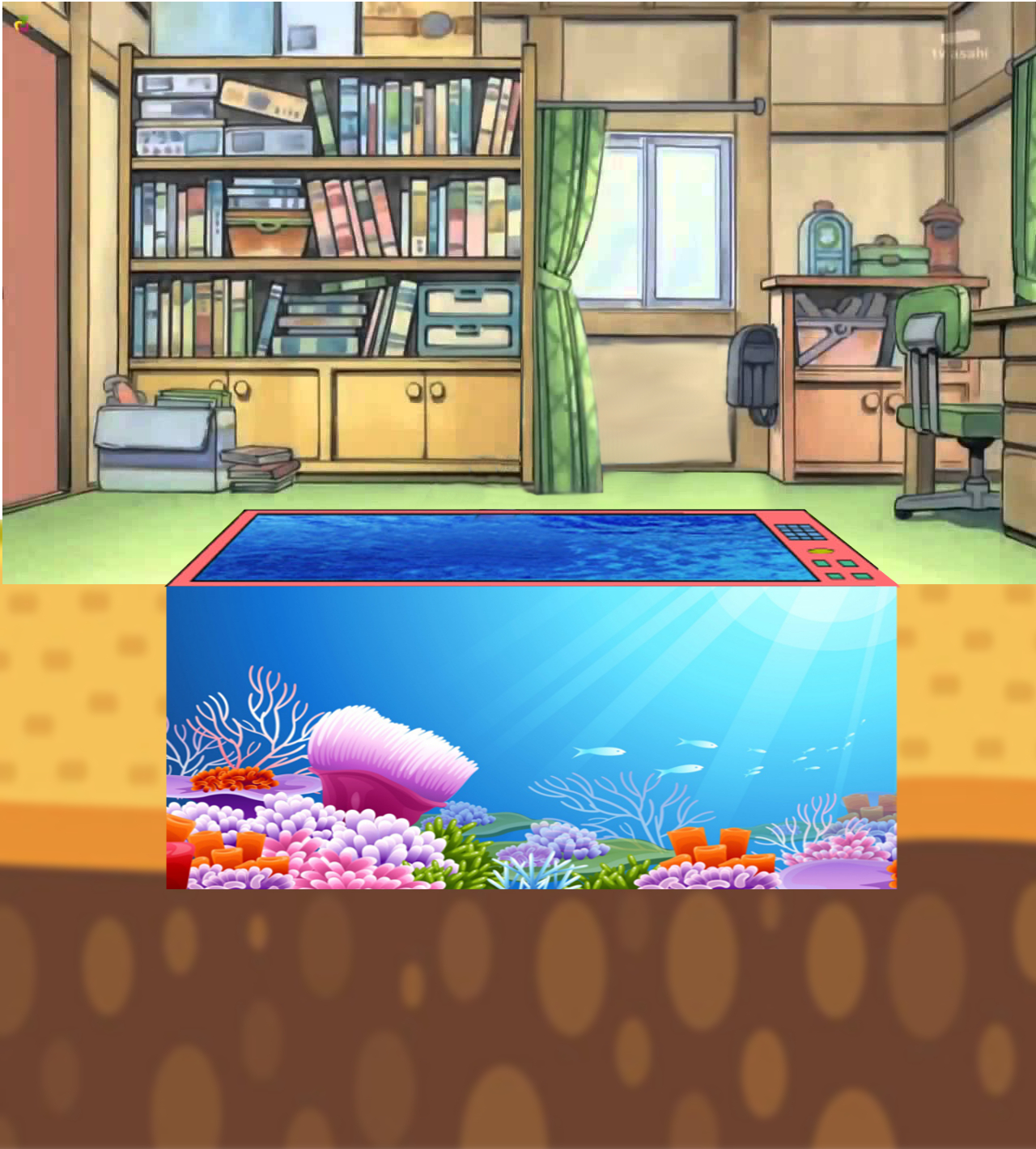 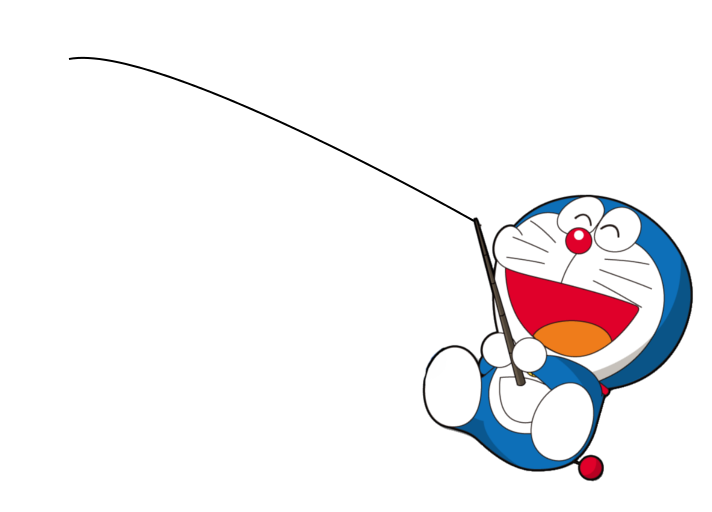 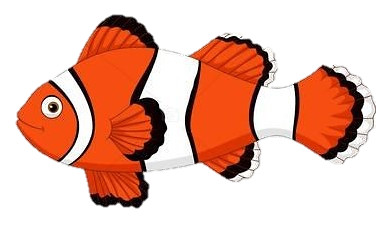 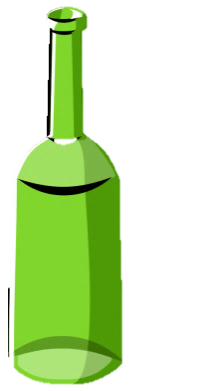 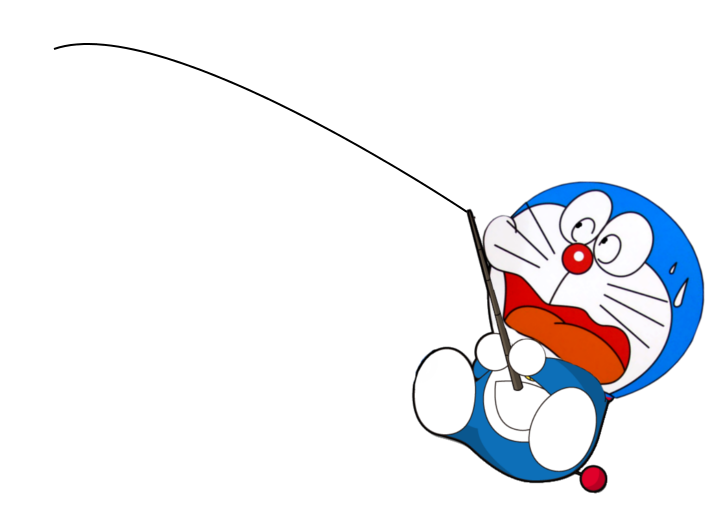 GIỎI QUÁ
Bắt đầu!
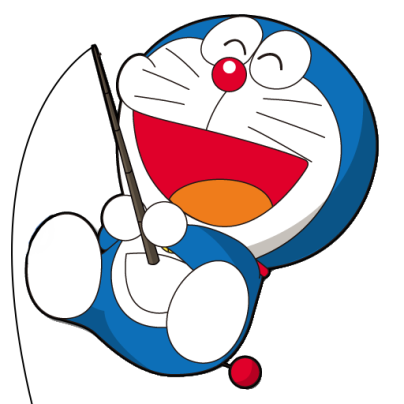 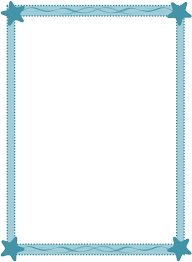 TIẾC QUÁ
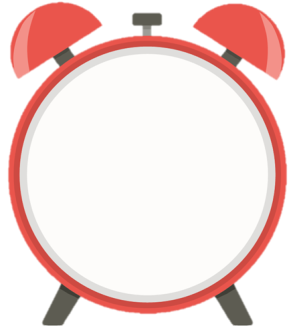 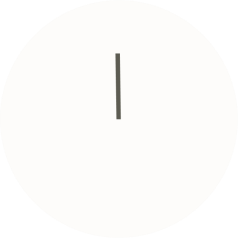 HẾT GIỜ
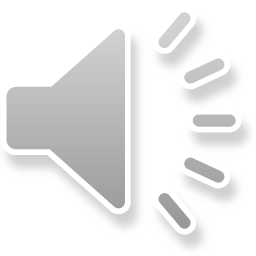 82 + 8 =
A. 100
B. 90
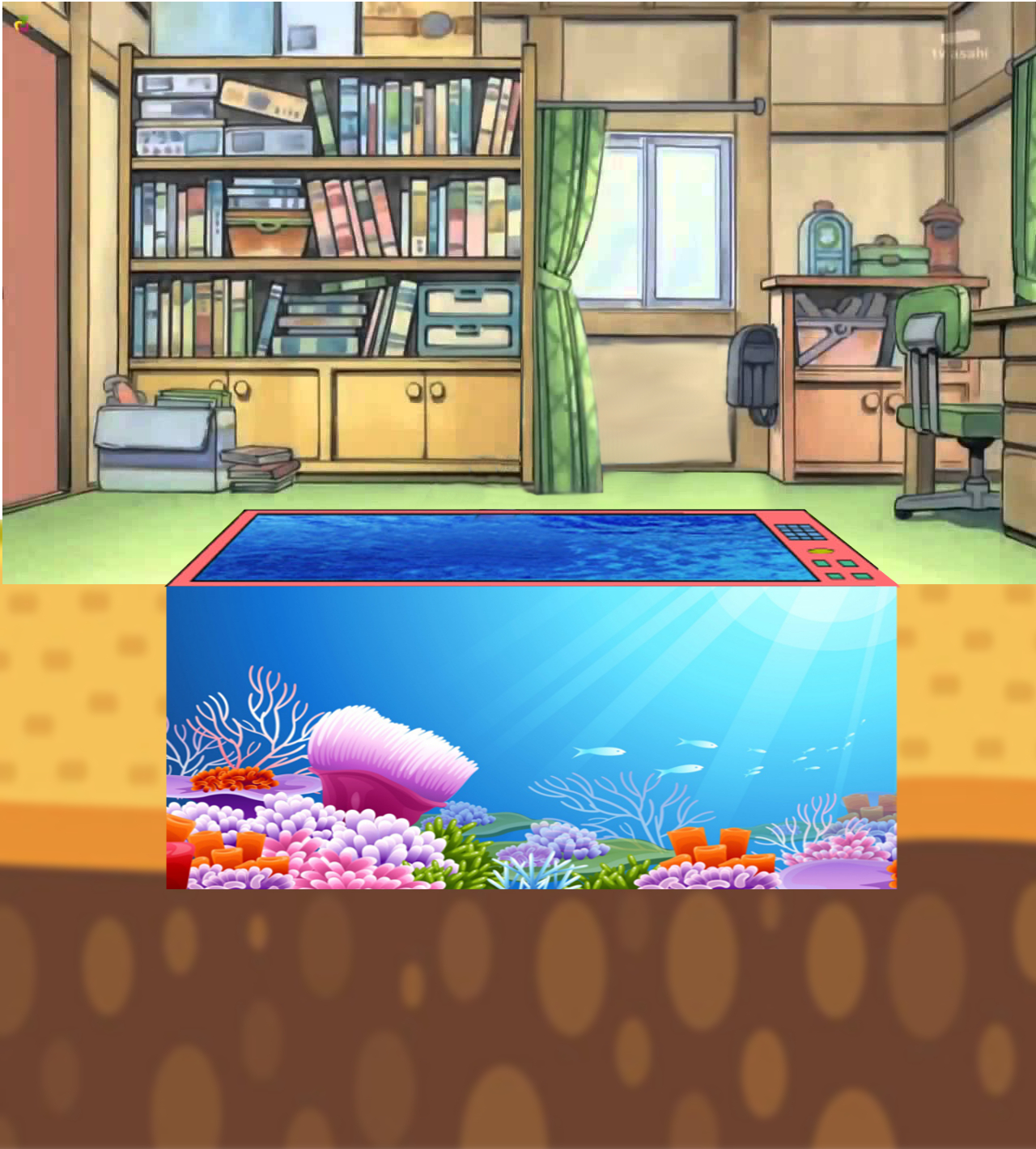 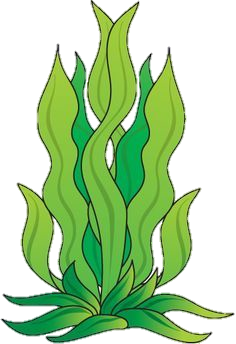 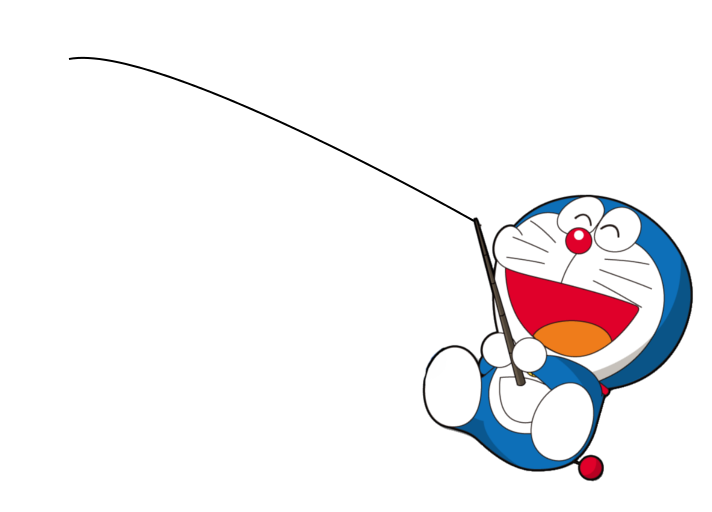 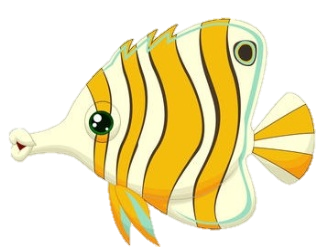 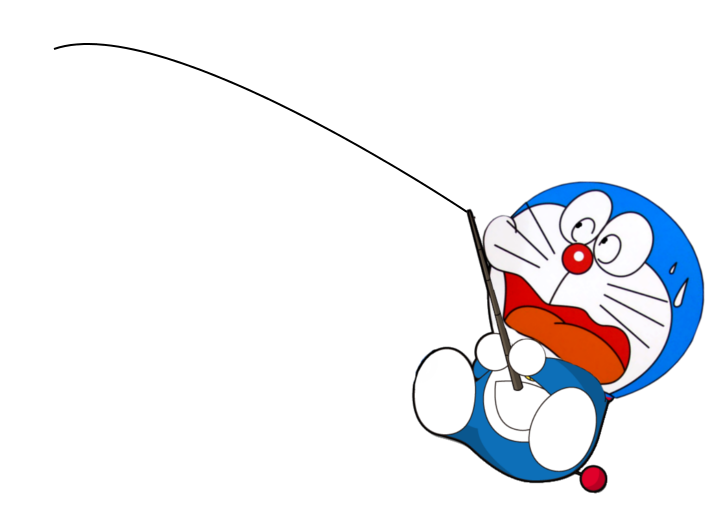 GIỎI QUÁ
Bắt đầu!
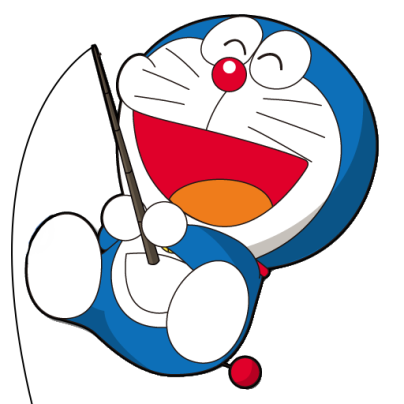 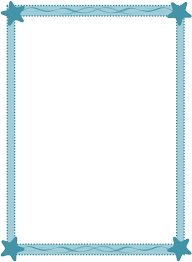 TIẾC QUÁ
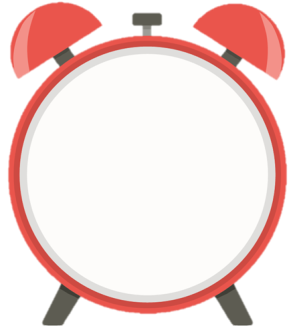 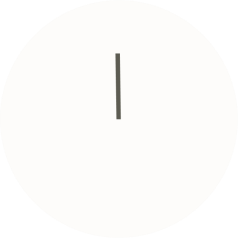 HẾT GIỜ
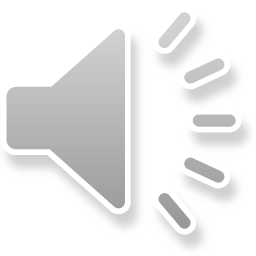 44 + 7 =
A. 61
B. 51
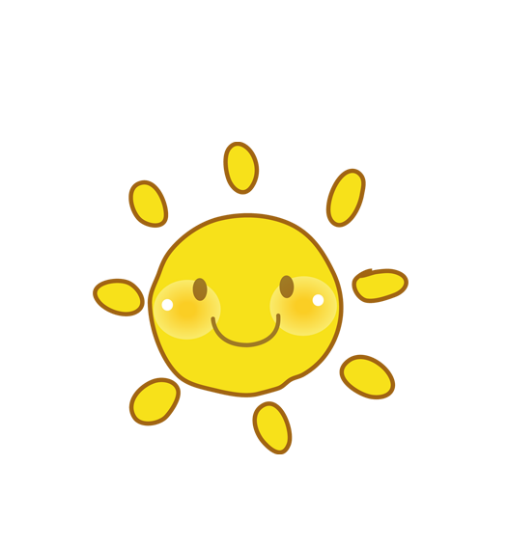 Bài 22:
Phép trừ (có nhớ) số có hai chữ số cho số có một chữ số
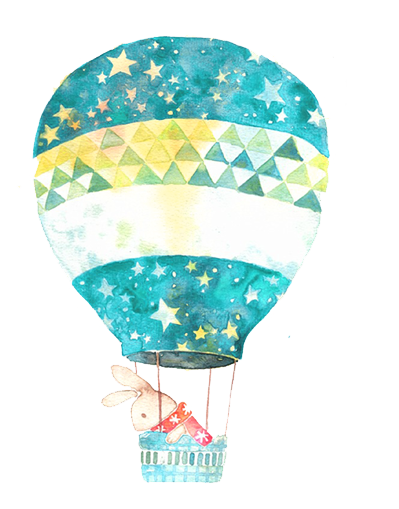 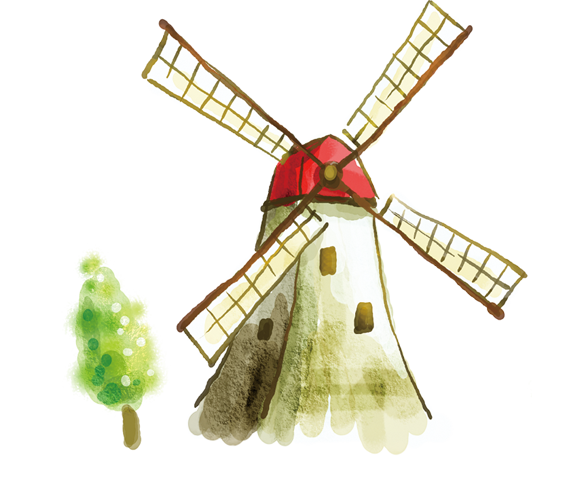 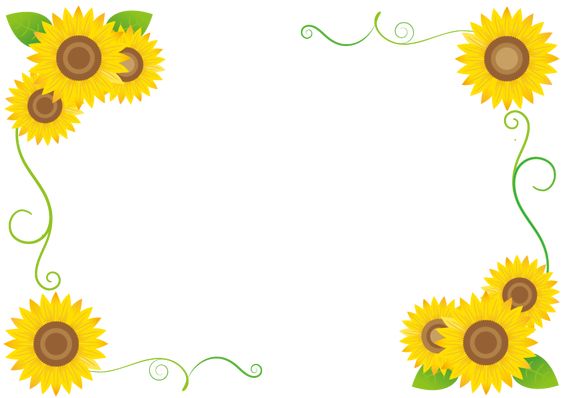 Tiết 1
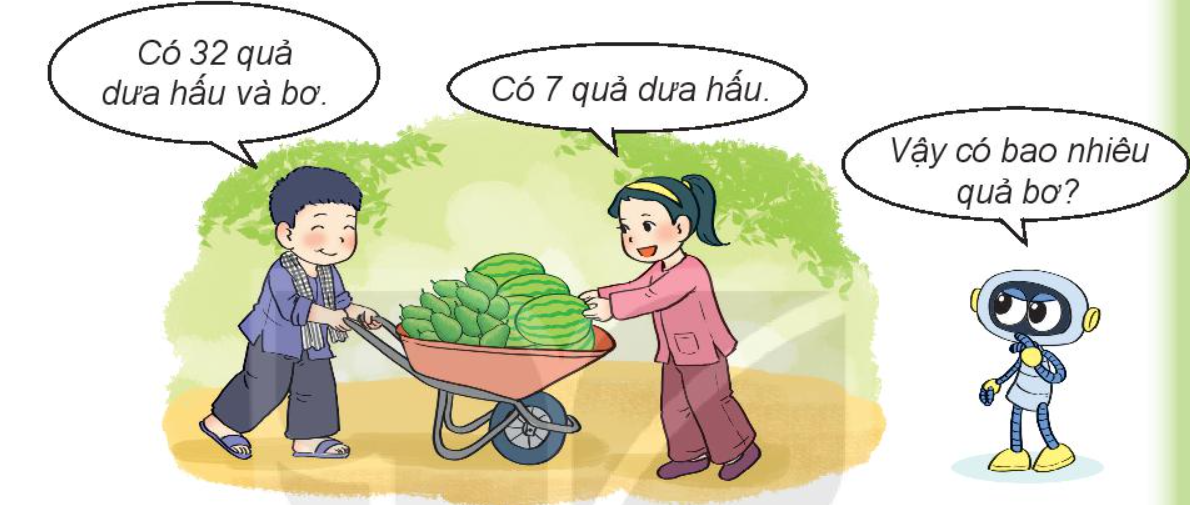 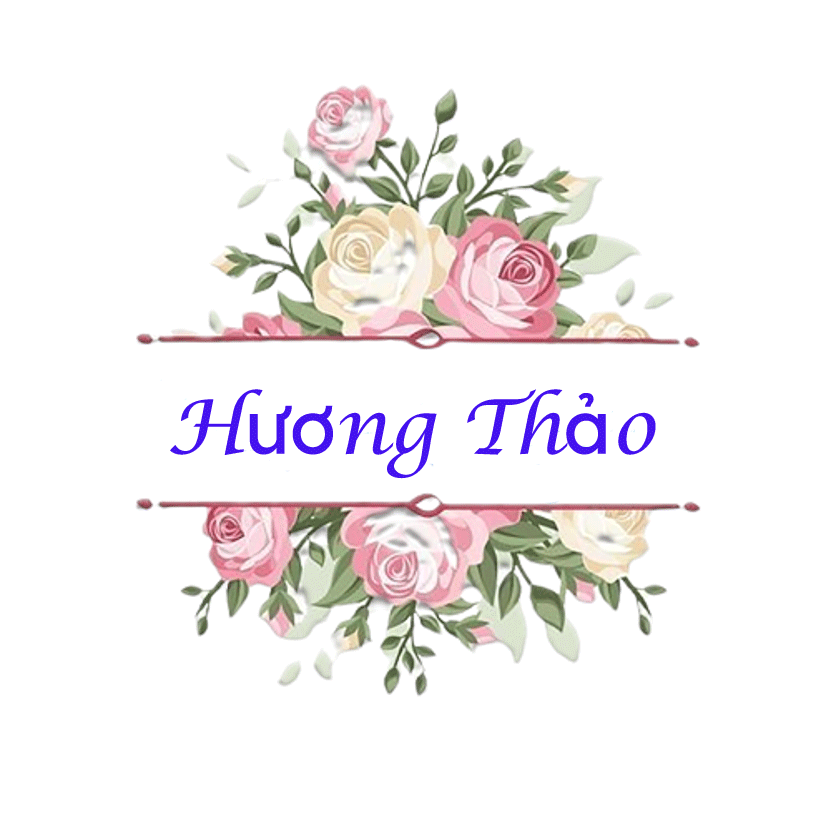 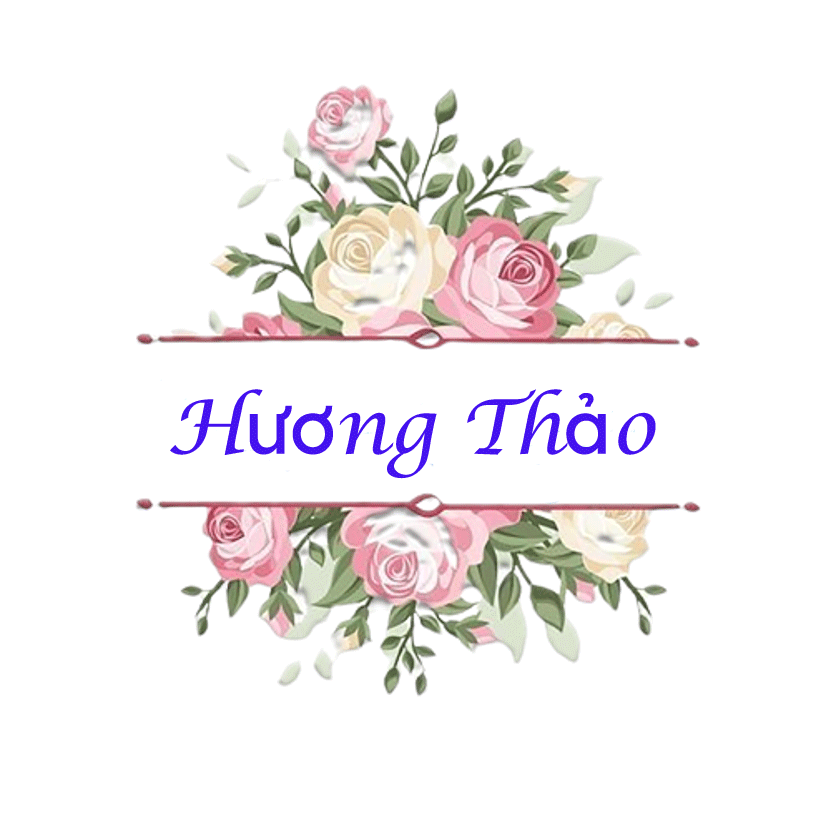 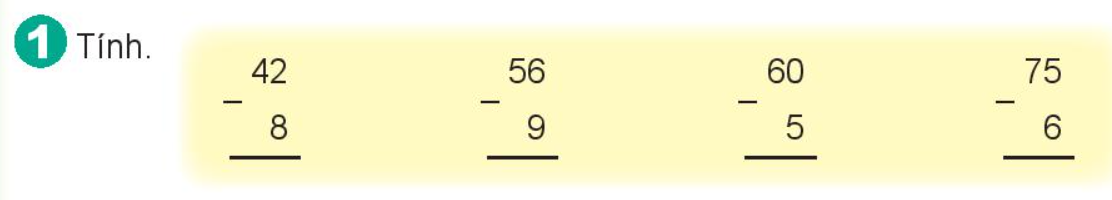 34
47
55
69
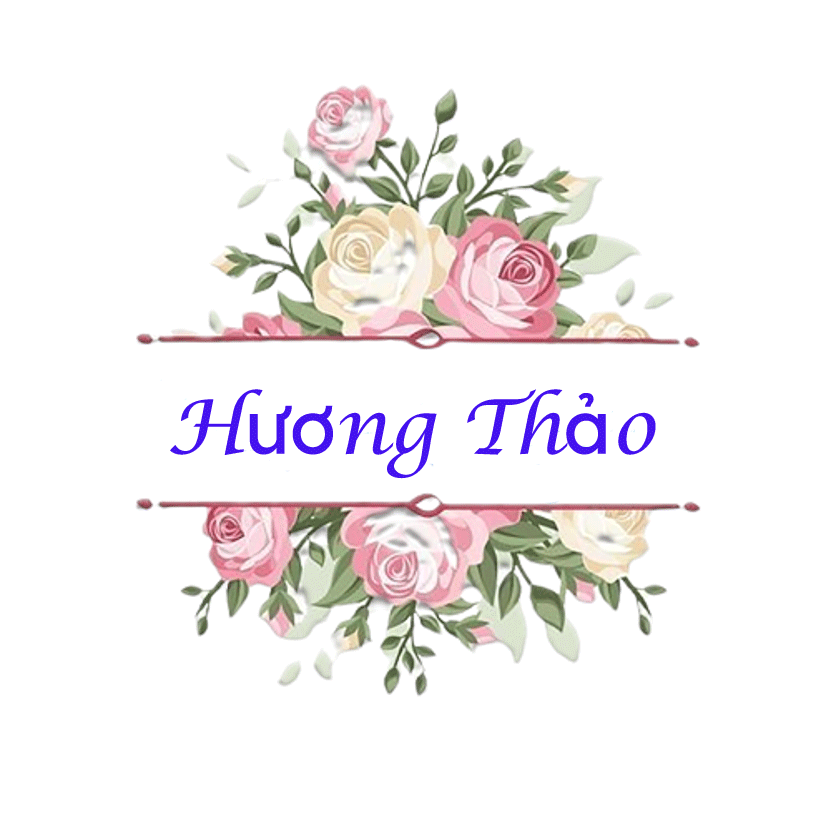 70
  7
－
63
83
  4
－
79
41
  5
－
39
64
  8
－
56
-
-
-
-
12
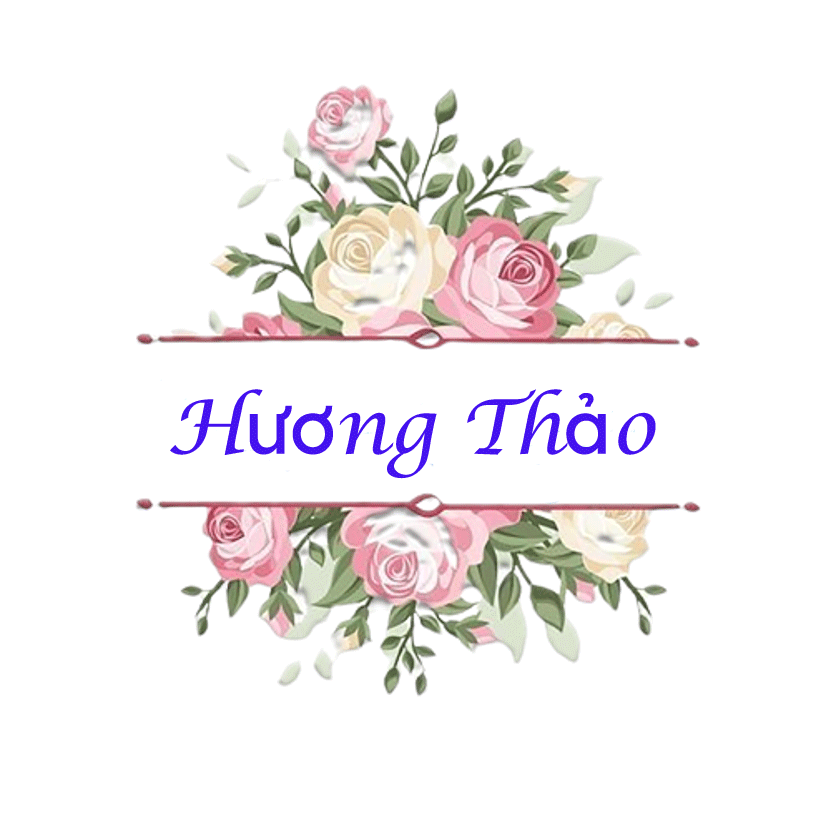 Ngày thứ 2, Mai An Tiêm thả số quả dưa hấu xuống biển là:
34 - 7 = 27 (quả)
Đáp án: 27 quả
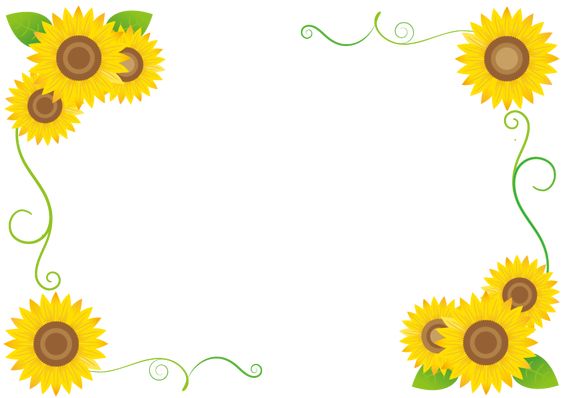 Tiết 2
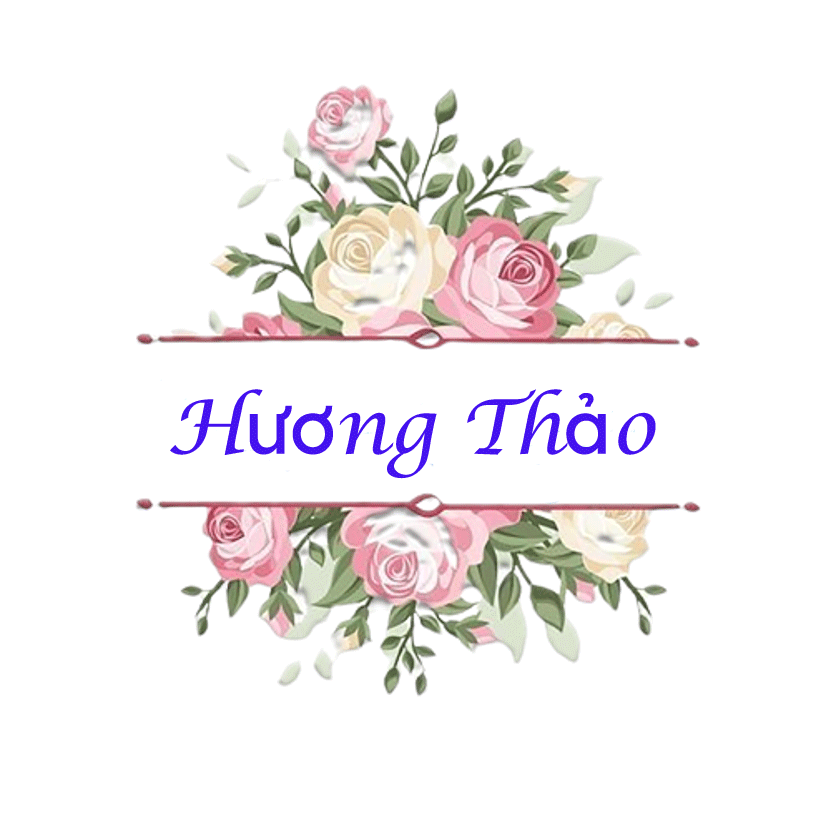 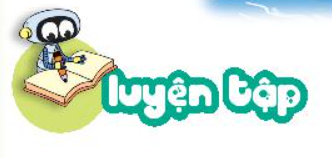 51
  9
－
42
63
  7
－
56
86
  8
－
78
32
  5
－
27
-
-
-
-
15
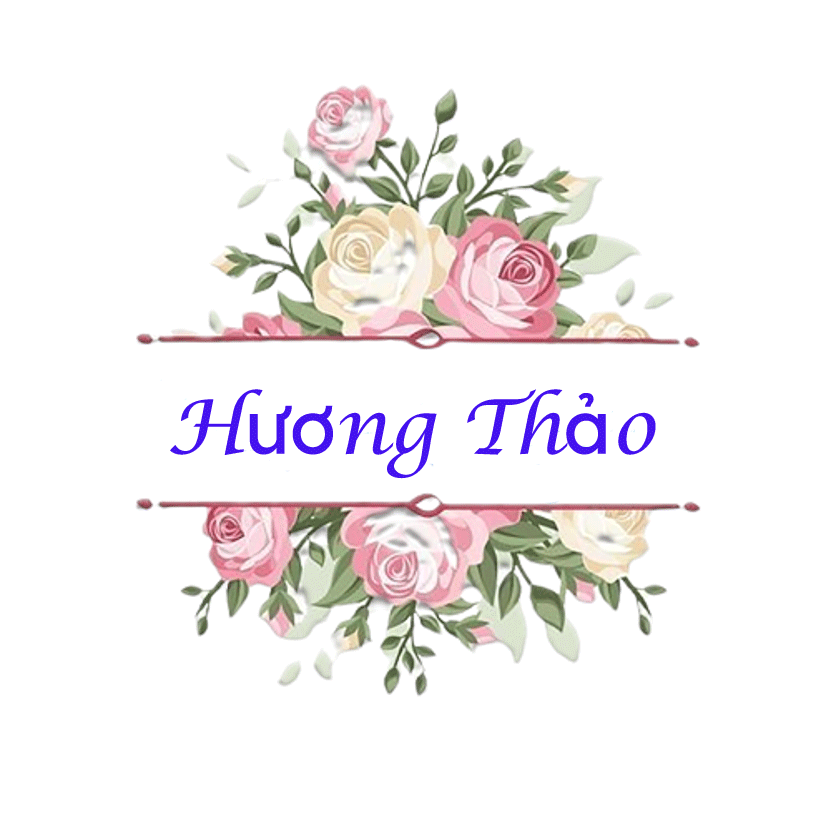 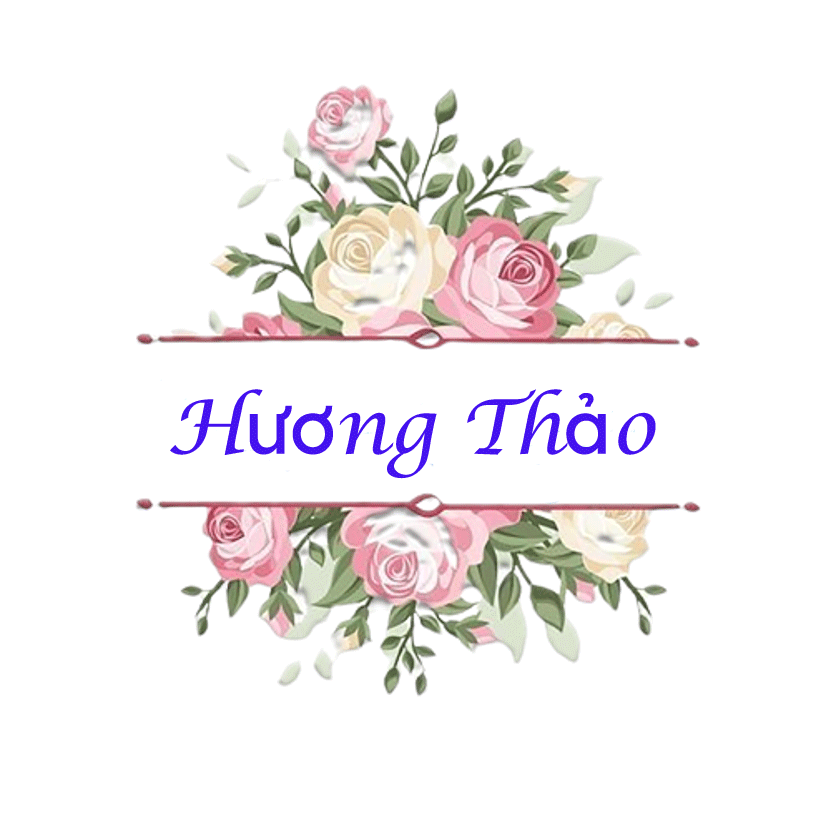 Trong vườn có số cây hoa hồng là:
30 - 9 = 21 (cây)
Đáp số: 21 cây
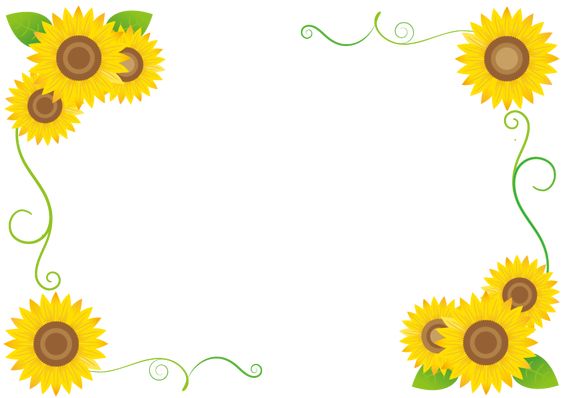 Tiết 3
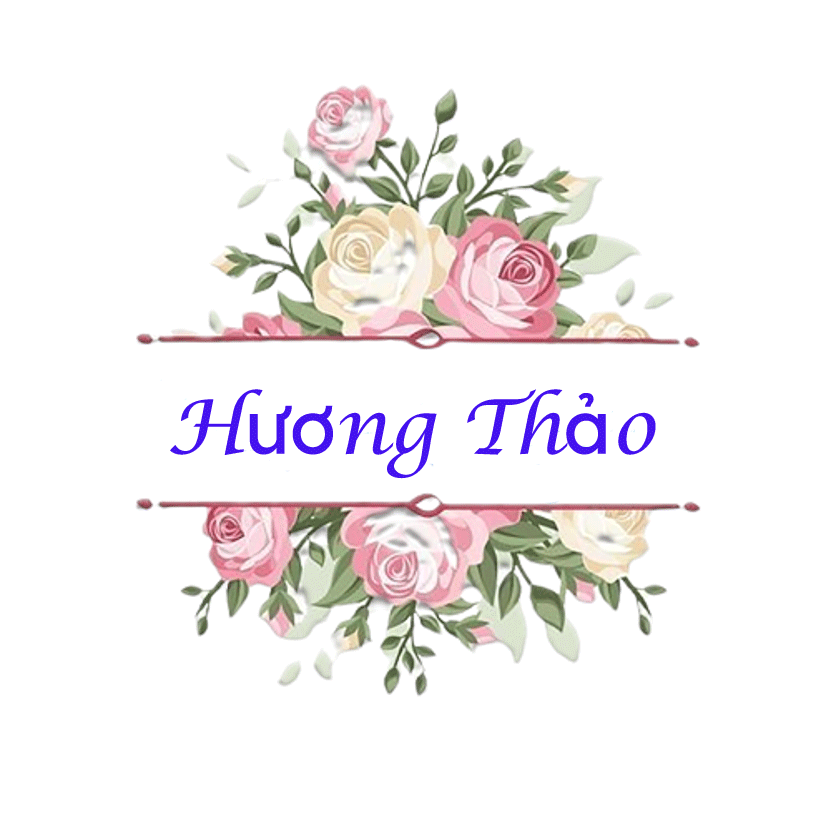 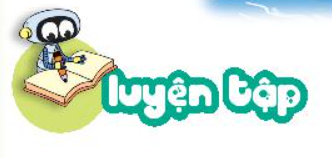 38
  9
－
29
40
  2
－
38
92
  4
－
88
63
  8
－
55
-
-
-
-
20
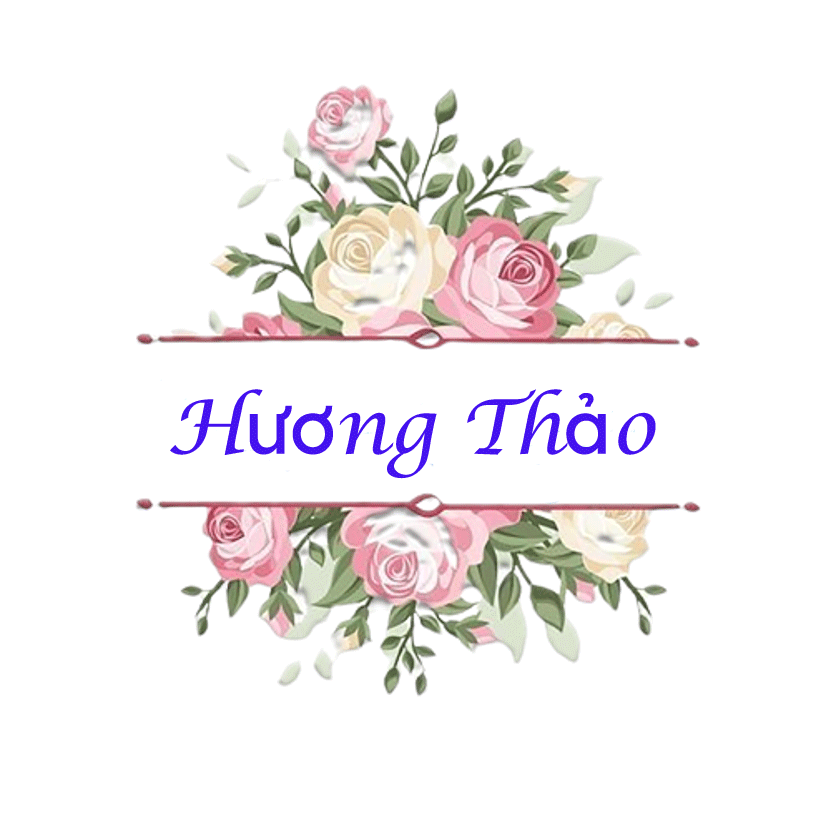 55
60
55
27
21
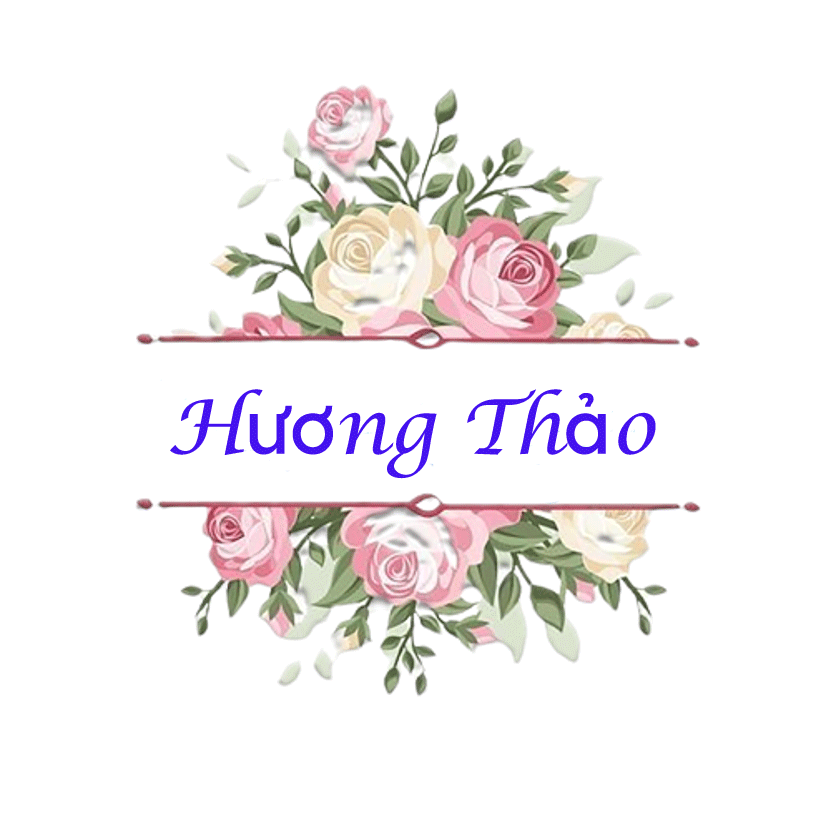 22
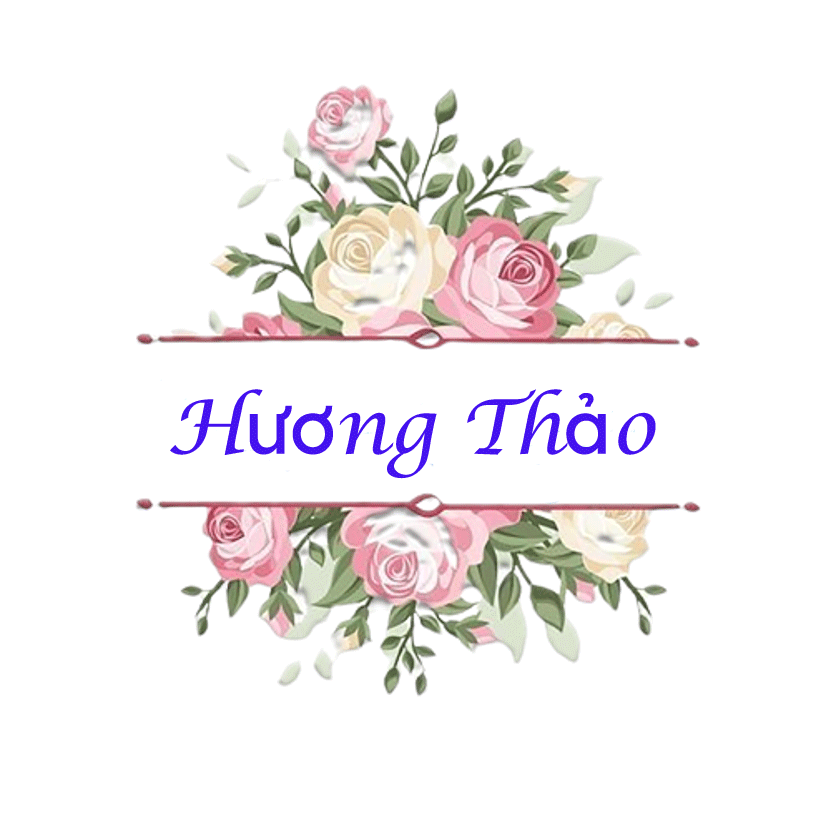 10
20
40
23
Mi cân nặng số ki-lô-gam là:
23 - 5 = 18 (kg)
Đáp số: 18 kg
24
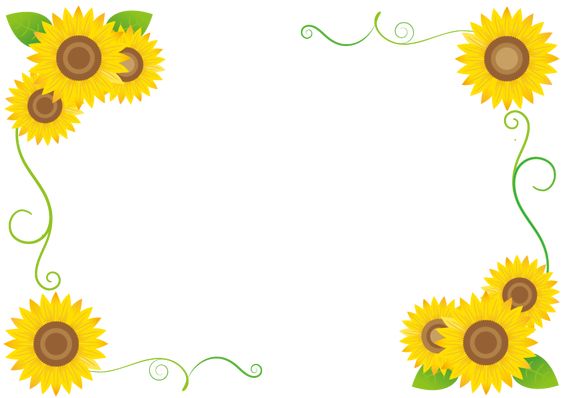 Tiết 4
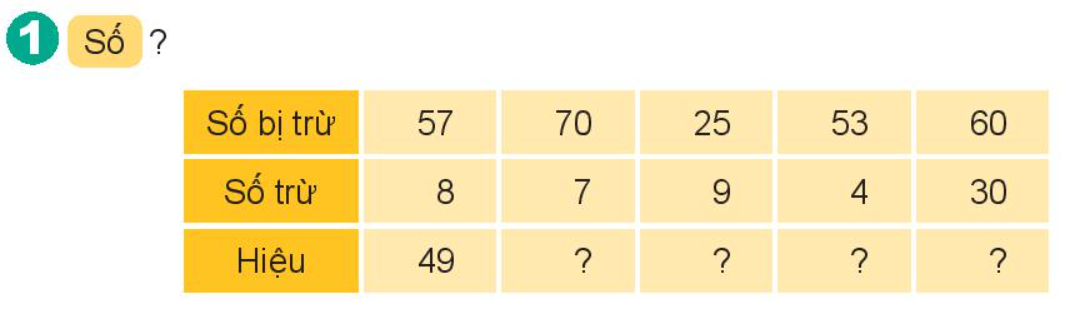 16
49
30
63
26
27
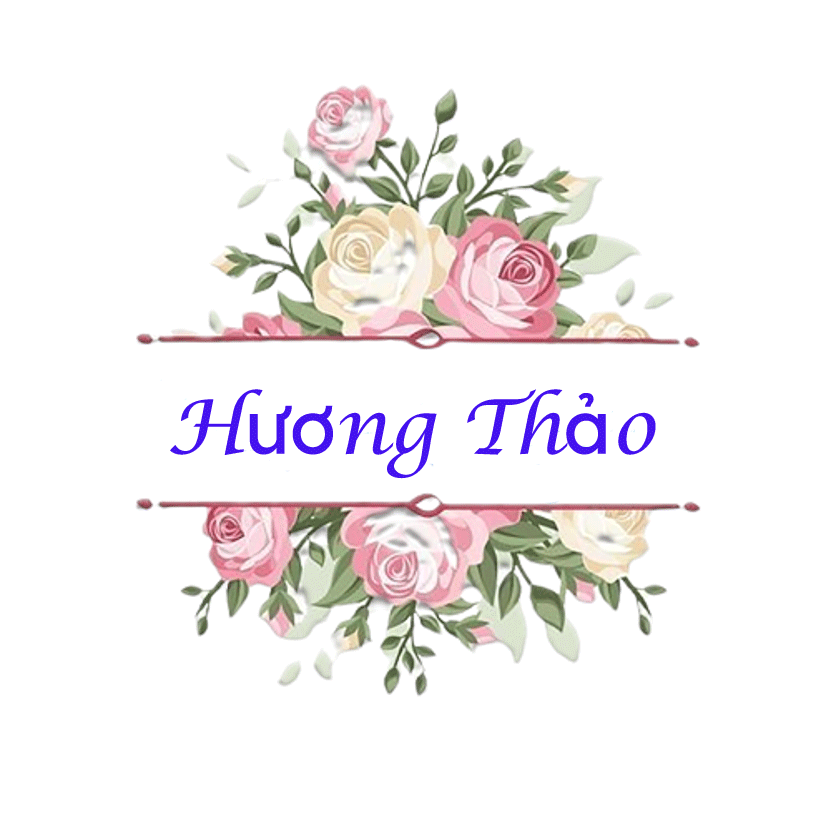 28
Có số bông hoa bị mực che khuất là:
35 - 9 = 26 (bông)
Đáp số: 26 bông
29
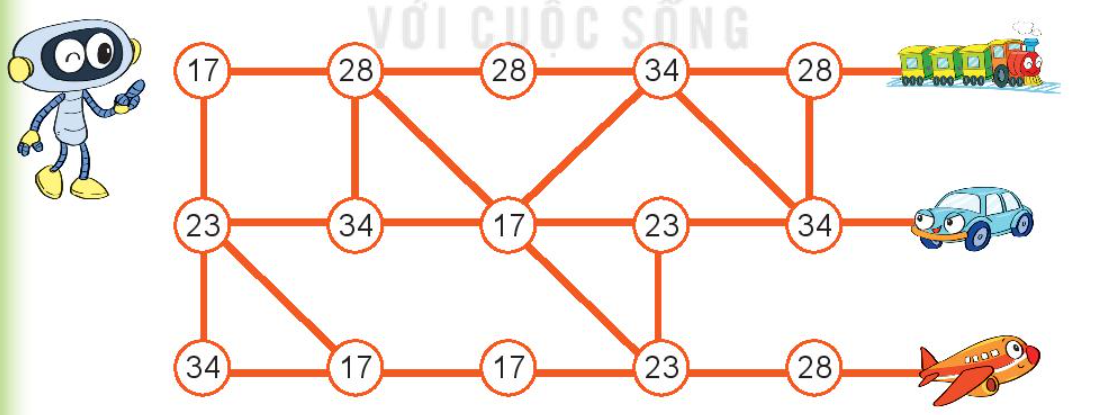 30
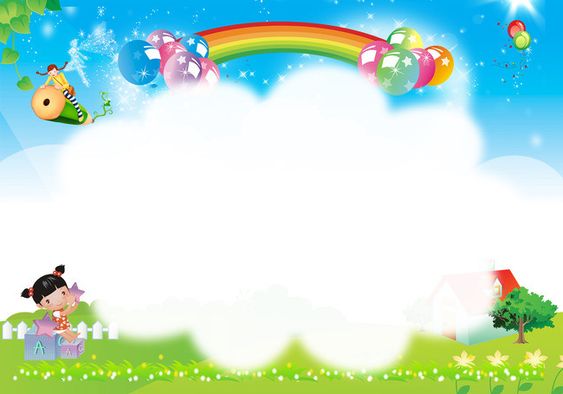 Chúc các thầy cô mạnh khoẻ
Chúc các con chăm ngoan
Liên hệ giáo án:
FB: Hương Thảo
Gmail: tranthao121006@gmail.com